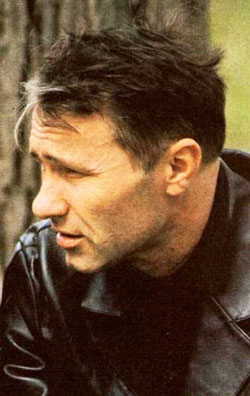 Нравственный потенциал уроков литературы на примере изучения рассказов В.М. Шукшина в 5-8 классах
пояснительная записка	В современных условиях на литературу как учебный предмет возлагается особая миссия – воспитание духовно-нравственной личности, обладающей высокой степенью сознания себя гражданином России. В общественной атмосфере сегодняшнего дня, когда бескорыстие, милосердие, доброта, патриотизм стали дефицитом, духовно-нравственное возрождение человека – это проблема, от решения которой зависит будущее страны. 	Русская литература всегда была гордостью, совестью народа, потому что для нашей национальной психологии характерно повышенное внимание к душе, совестливости, к яркому и меткому слову, которым можно убить и воскресить, втоптать в землю и вознести до небес.
О творчестве В.М.Шукшина
	Нравственные идеалы В.М. Шукшина воплощаются в характерах героев, унаследовавших все лучшее, что было свойственно русскому человеку. Все они стремятся обрести свое место в жизни страны, найти приложение своим силам. Творчество писателя, кинорежиссера и актера привлекает внимание остротой постановки извечной проблемы о смысле жизни, о непреходящих духовных ценностях человека — его нравственных идеалах, чести, долге, совести.
Целеполагание
	Обидно только, педагогически нецелесообразно, что в программе по литературе, даже в разделе, посвящённом внеклассному чтению, мало Шукшина. Используя принцип вариативности, то есть своего права выбора автора, произведения, методики его изучения, я пришла к выводу, что, изучая творчество этого писателя в системе, можно достичь определённых результатов, а именно: научить учащихся понимать Шукшина, его героев, с лёгкой руки самого писателя прозванных “чудиками” или “странными людьми”, а через это повлиять на их (учеников) нравственный мир.
задачи:
- провести анализ литературоведческой, методической литературы в аспекте исследования; 
- выявить особенности поэтики произведений рассказов писателя;
- произвести   отбор    произведений   В.М. Шукшина   для изучения, учитывая особенности читательского восприятия, возрастного развития, интересы учащихся и задачи их литературного образования; 
- систематизировать методику изучения произведений В.М.Шукшина в 5-8 классах.
Методологическую основу
Работы составляют критические и литературоведческие статьи, посвященные биографии писателя: Василия Никитича Гришаева, Нины Леонидовны Ермолаевой, Людмилы Ивановны Коноваловой,  Галины Васильевны Кукуевой, Юрия Лебедева, и др.;  монографические труды, раскрывающие поэтику произведений автора: Льва Аннинского, Веры Александровны  Апухтиной,  Василия Ивановича Белова, Виктора Федоровича Горна, Владимира Станиславовича Елистратова, Владимира Ивановича  Коробова,  Валентины Михайловны Карповой, Нины Павловны Толченовой, Юрия Петровича Тюрина,  и др.; а также работы по методике преподавания рассказов и повестей В.М. Шукшина: Тамара Аркадьевна  Весниной, Нины Леонидовны Ермолаевой,  Людмилы Ивановны Коноваловой, Татьяны Тофиковны Левашовой, Игоря Петровича Золотусского,   Галины Васильевны Пранцовой,  Натальи Борисовны Степановой,  Инны Лолиевны Шолпо и др.
Деятельность учащихся, направленная на изучение творчества В.Шукшина начиная с 5-го класса, путём постоянного усложнения литературных и литературоведческих знаний, формирование умений и навыков, сначала простейших, потом более сложных, использование разнообразных методических приёмов, выявление главного в изучаемом — такова основа развивающего обучения при изучении творчества данного писателя. Например, работая над произведениями Шукшина, мы можем использовать различные виды анализов художественного произведения в зависимости от возраста учащихся.
1. Формальный: композиция (сюжетная, образная, мозаичная — художественные детали).
2. Проблемный: стиль (принадлежность к эпохе), тема проблемы, идея (в основе анализ событийного ряда).
3. Концептуальный: “оправдание” финала или его отсутствия, стиля, жанра (авторская концепция мира и человека).
Результативность данной работы
мы прослеживаем, к примеру, по уровню личностного роста, предоставляемых классными руководителями в начале и в конце учебного года. Таким образом, в 5 «в» на конец учебного года был явный рост в таких критериях как: интересы и увлечения –с 3,9 на 4,7; уровень этической культуры – с 4 на 4,8; в 6 классе по тем же критериям: с 4,7 на 4,9; в 7 «в» интересы и увлечения на начало года:4 на конец года 4,1; уровень этической культуры на начало года:3,7 на конец года 3,9.
Заключение
Таким образом, путем  систематизации методики изучения жизни и творчества В.М. Шукшина в 5-8 классах, учитывающие возрастные и психологические особенности учащихся; определив активные формы работы, образовательные технологии, деятельностный подход, которые способствуют эффективному восприятию произведений писателя и нравственному воспитанию школьников мы формируем базовые компетентности учащихся.